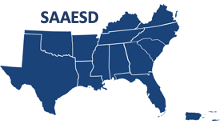 SAAESD Budget and Assessment
An annual budget is approved during the spring meeting. 
Annual assessments are based on the proportion each  institution receives of total Hatch (regular & multistate) received by the region. 
SAAESD Chief Operating Officers approve changes in salary and benefits for the SAAESD personnel, which are prorated equally across SAAESD member  assessments in the same proportion as the previous year’s assessments and take effect concurrently with the change in salary and benefits. 
Twelve of the 15 members (3 members have zero cotton acres) contribute to the Cotton Winter  Nursery and CottonGen database through assessments. 
Cotton assessments are based on a three-year average  of harvested acres from the state data reported by USDA NASS statistics. 
Each state’s acreage is put into one of seven multiplier categories and assessments are calculated based on that multiplier.
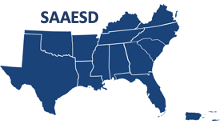 SAAESD FY2021-2022 Budget
NOTE: Donna Pearce last month salary & sick leave buy out ($4955.91) deducted from NCSU funds to UARK
NOTE: Thompson and Morley "Salary and Fringe" increased due to 2% COLA applied 3/16/2022
NOTE: $1000 for AI Conference Student Poster Awards - approved by Executive Committee 2/16/2022
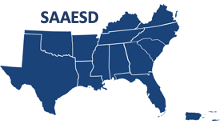 SAAESD FY2022-2023 Budget Request
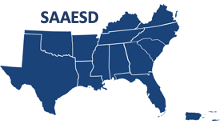 SAAESD Assessments
Base Assessments
Cotton Assessments